6. (A) RJEŠAVANJE PROBLEMA I PROGRAMIRANJE
6.4. Primjena programiranja
Vježba 1
Napiši program koji će izračunavati duljinu hipotenuze pravokutnog trokuta ako su zadane njegove stranice.
HIPOTENUZA 3 4
DULJINA HIPOTENUZE JE: 5
TO HIPOTENUZA :A :B
MAKE “A_NA_KV POWER :A 2
MAKE “B_NA_KV POWER :B 2
MAKE “HIPOTENUZA SQRT (:A_NA_KV + :B_NA_KV)
PR (SE [DULJINA HIPOTENUZE JE: ] :HIPOTENUZA)
END
Funkcija SQRT izračunava drugi korijen iz nekog broja. 
Primjerice, SQRT 16, rezultat je 4.

Funkcija POWER izračunava potenciju na neki broj. 
Primjerice, POWER 4 2, rezultat je 16.
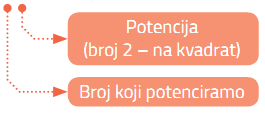 Vježba 2
Ako je poznata površina kocke, izračunaj duljinu jednoga njezinog brida.
Ispis na zaslonu
BRID_KOCKE 24
DULJINA BRIDA KOCKE JE: 2
TO BRID_KOCKE :POVRSINA
MAKE “BRID SQRT (:POVRSINA/6)
PR (SE [DULJINA BRIDA KOCKE JE: ] :BRID)
END
Vježba 3
Napiši program koji će izračunati srednju brzinu kretanja vozila u km/h. Ulazne varijable su prijeđeni put (u metrima) i vrijeme potrebno da se prevali taj put (u sekundama).
Testni primjeri:
BRZINA 100 3
SREDNJA BRZINA KRETANJA VOZILA JE (U KM/H): 120
BRZINA 3500 300
SREDNJA BRZINA KRETANJA VOZILA JE (U KM/H): 42
TO BRZINA :S :T
MAKE “V (:S/:T)*3.6
PR (SE [SREDNJA BRZINA KRETANJA VOZILA JE (U KM/H):] :V)
END
Vježba 4
Izračunaj koje će vozilo prije stići do cilja. Ulazni podatci su srednja brzina vozila i put koji treba prevaliti (za vozilo A i za vozilo B).
TO TKO_CE_PRIJE
PR [UPISI BRZINU KRETANJA VOZILA A (U KM/H)]
MAKE “VA READWORD
PR [UPISI PUT KOJI VOZILO A MORA PREVALITI(U KM)]
MAKE “SA READWORD
PR [UPISI BRZINU KRETANJA VOZILA B (U KM/H)]
MAKE “VB READWORD
PR [UPISI PUT VOZILO B MORA PREVALITI(U KM)]
MAKE “SB READWORD
MAKE “TA ((:SA/:VA)/1.6666)*100
MAKE “TB ((:SB/:VB)/1.6666)*100
IFELSE :TA<:TB [ PR (SE [VOZILO A ĆE PRIJE STICI DO CILJA. TREBAT 
CE MU (MINUTA)] :TA)] [ PR (SE [VOZILO B ĆE PRIJE STICI DO CILJA. 
TREBAT CE MU (MINUTA)] :TB)]
END